Number Systems
INTRODUCTION
What will we learn today?
Number Line
Types of number
Trick of the session
Number Line
Negative numbers              Positive numbers
          
----|----|----|----|----|----|----|----|----|----|----|----|----|----|----|----|----|----
…-8    -7    -6    -5    -4   -3    -2    -1     0     1     2     3     4     5     6     7     8 ...
Types of number
Natural Number : Denoted by N
Generally the numbers we count are called natural numbers(N).
Example : 1,2,3,4 ….
Whole Number : Denoted by W
Put one more number i.e. 0(Zero) together with natural number and it forms whole number.
Example : 0,10,11,12…20,21,22….30,40 ….
Integers : Denoted by Z
Put all the negative numbers along with whole numbers and it forms Integers.
Example : …-4,-3,-2,-1,0,1,2,3,4….
RATIONAL NUMBERS: Numbers of the form terminating or non terminating recuring numbers. eg: 3.333…,5.28787…,9/4 etc.

IRRATIONAL NUMBERS: The numbers which are non terminating and non recuring. eg:  2   = 1.4142135623… etc.
The decimal expansion of rational numbers is either terminating or non- terminating and repetitive.
Whenever we divide 2 by 7, we get 0.285714285714……… Here, the group 285714 is repeated. Therefore, we can write
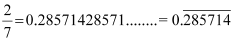 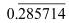 Here,
means that the group of digits 285714 is repeating
 or recurring
For irrational numbers, the decimal expansion is non-terminating non-repetitive.
Let us consider some  fractions and their decimal forms.
= 6.5
 = 0.9
 = 0.54
 = 0.593
 = 0.00243
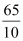 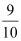 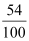 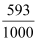 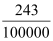 EXERCISE 1.1
1. Is zero a rational number? Can you write it in the form p/q, where p and q are integers and q      0.
Ans: Yes, zero is a rational number.
         0= 0/1, 0/2, 0/3 etc.
2.Find six rational numbers between 3 and 4?
Ans: Denominator = 6+1=7
         3= 21/7
         4=28/7
     So, 6 rational numbers between 21/7 and 28/7 are:                                                                                                                                                                                                                                                                            22/7,23/7,24/7,25/7,26/7,27/7
3.Find five rational numbers 3/5 and 4/5?
Ans: Denominator = 5+1=6
         3/5=18/30
         4/5=24/30
      The five rational numbers between 18/30 and 24/30 = 19/30,20/30,21/30,22/30,23/30.
4. State whether the following statements are true or false. Give reasons for your answers.
Every natural number is a whole number.
Ans: True, since the collection of whole numbers contains all natural numbers.
Every integer is a whole number.
Ans: False, for example -2 is not a whole number
Every rational number is a whole number.
Ans: False, for example ½ is a rational number but not a whole number.
EXERCISE 1.2
State whether the following statements are true or false. Justify your answers.
Every irrational number is a real number.
Ans: True, since collection of real numbers is made up of rational and irrational numbers.
Every point on the number line is of the form    m , where m is a natural number.
Ans: False, no negative number can be the square root of any natural number.
Every real number is an irrational number.
Ans: False, for example 2 is real but not irrational.
EXERCISE 1.3
Write the following in decimal form and say what kind of decimal expansion each has:
36/100
Ans: 36/100 = 0.36. It is terminating
1/11
Ans: 1/11 = 0.09 It is non terminating and recurring number.
4  1/8 = 33/8
Ans: 4  1/8 = 33/8 = 4.125. It is terminating.
3/13
Ans: 3/13 = 0.230769. It is non terminating and recurring
2/11
Ans: 2/11=0.1818 . It is non terminating and recurring number.
329/400
Ans: 329/400=0.8225. It is terminating
2. You know that 1/7=0.142857. Can you predict what the decimal expansion of 2/7,3/7,4/7,5/7,6/7 are, without actually doing long division? If so, how?
Ans: 1/7=0.142857
         2/7=2   1/7= 0.285714
         3/7=3   1/7= 0.428571
         4/7=4   1/7= 0.571428
         5/7=5   1/7= 0.714285
         6/7=6   1/7= 0.857142
3.Express the following in the form p/q , where p and q are integers and q     0.
O.6
Ans: Let x=0.666…
        10x=6.666…
               =6+0.666…
               =6+x
         10x=6+x
      10x-x=6
              x= 6/9=2/3
7. Write three numbers whose decimal expansions are non- terminating non- recuring.
Ans: 0.01001000100001… ,0.202002000200002… , 0.003000300003000003…
8. Find three different irrational numbers between the rational numbers 5/7 and 9/11.
Ans: 5/7=0.714285
       9/11=0.81
     Three irrational numbers = 0.75234684756… , 0.773492039442… , 0.804571208325456…
9. Classify the following numbers as rational or irrational :
23
Ans: Irrational number.
225
Ans: Rational number
0.3796
Ans: Rational number
7.478478…
Ans: Rational number
1.101001000100001000001…
Ans: Irrational number
EXERCISE:1.5
Classify the following numbers as rational or irrational.
2-  5
Ans:  Irrational
(3+  23)-  23
Ans: Rational
2  7/  7  7
Ans: Rational
1/   2
Ans: Irrational
2
Ans: Irrational
SUMMARY
A number r  is called a rational number, if it can be written in the form p/q, where p and q are integers and q is not equal to 0.
A number s is called a irrational number, if it cannot be written in the form p/q, where p and q are integers and q is not equal to 0.
The decimal expansion of a rational number is either terminating or non-terminating non-recurring. Moreover, a number whose decimal expansion is terminating or non-terminating recurring is a rational.
The decimal expansion of an irrational number is non-terminating non-recurring. Moreover, a number whose decimal expansion is non-terminating non-recurring is irrational.
All the rational and irrational numbers make up the collection of real numbers.
There is a unique real number corresponding to every point on the number line. Also, corresponding to each real number, there is a unique point on the number line. 
  If r is rational and s is irrational, then r+s and r-s are irrational numbers , and rs and r/s are irrational numbers, r is not equal to 0.
Trick of the session
Finding square root of a number ending with 25.
For last two numbers put a 5 and represent other part of the number as k*(k+1) and the square root is k5.
Example : find square root of 2025
2025

   4*5

    4     5
So square root of 2025 is 25.
3.7 Order of Operations; Estimation
Simplify expressions using the rules for order of operations.
Estimate with fractions and mixed-numeral notation.
Rules for Order of Operations
PEDMAS
Do all calculations within parentheses before operations outside.
Evaluate all exponential expressions.
Do all multiplications and divisions in order from left to right.
Do all additions and subtractions in order from left to right.
Helpful hints
Change all mixed numbers to improper fractions first. (Unless they are being added or subtracted.)
Change all divisions to multiplications before you start calculating.
Write each step on a separate line, and copy the parts that do not change at each step.
Write the auxiliary calculations on the right side, so the don’t interrupt the flow of the argument.
Example
Simplify: